La méiose
1
Introduction
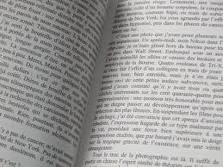 Page 39
La mitose:

Moyen de reproduction des procaryotes.

Développement et réparation chez les eucaryotes.

Division conforme.
La méiose:

Mécanisme spécifique des eucaryotes.

Production des cellules germinales.

Division non conforme  (brassage génétique)
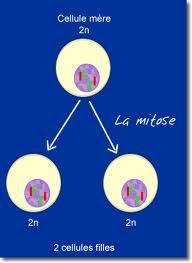 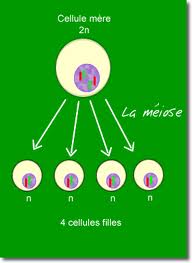 2
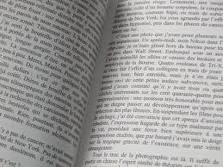 La méiose
Page 39
Définition:

	Divisions successives d'une cellule avec seulement une réplication de l’ADN, aboutissant à la réduction de moitié du nombre de chromosomes (stade diploïde au stade haploïde) lors de la formation des cellules germinales (gamètes).
3
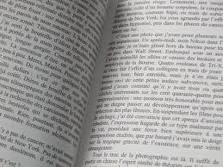 La méiose (déroulement)
Page 40
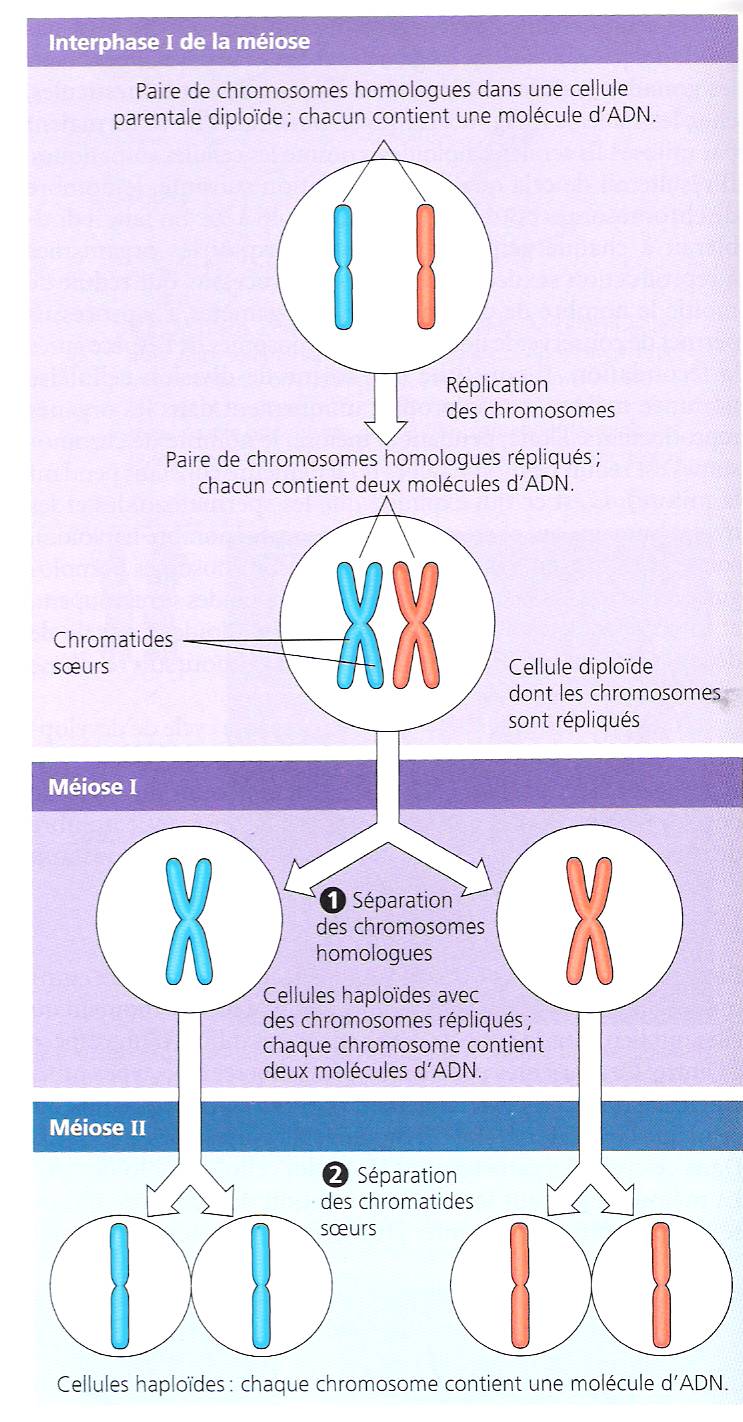 La méiose:

 Méiose I

 Méiose II
Séparation des chromosomes homologues
Séparation des chromatides sœurs
4
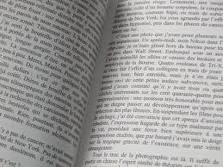 La méiose I
Pages 40 - 41
Les phases:

 Prophase I


 Métaphase I


 Anaphase I


 Télophase I et cytocinèse
5
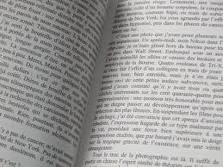 Interphase de la méiose I
Page 41
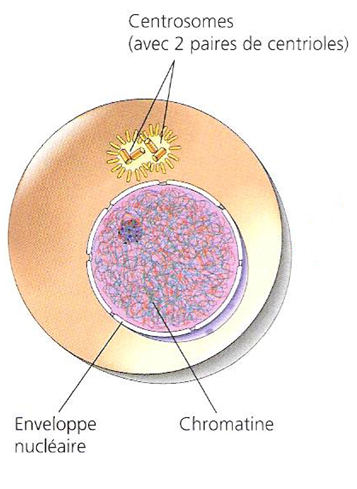 6
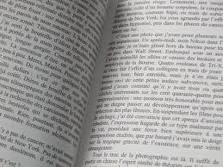 Interphase de la méiose I
Page 42
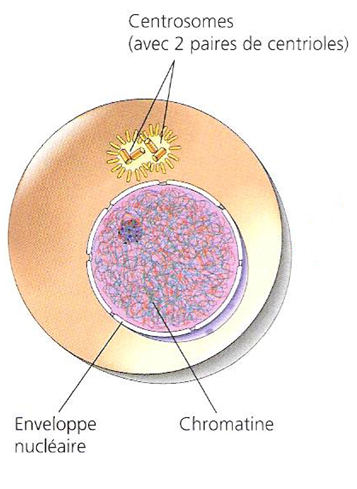 Duplication du centrosome


Enveloppe nucléaire intacte


ADN = chromatine


Réplication de l’ADN
7
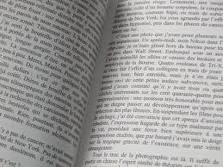 La prophase I méiose I
Pages 41-42
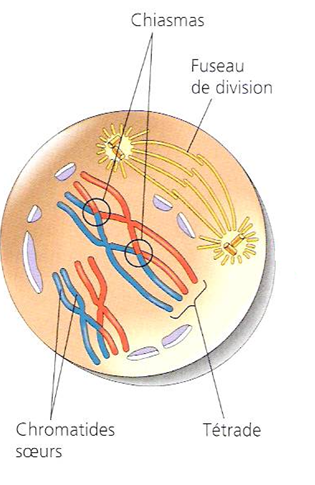 8
La métaphase I méiose I
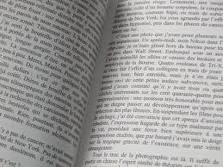 Pages 41-42
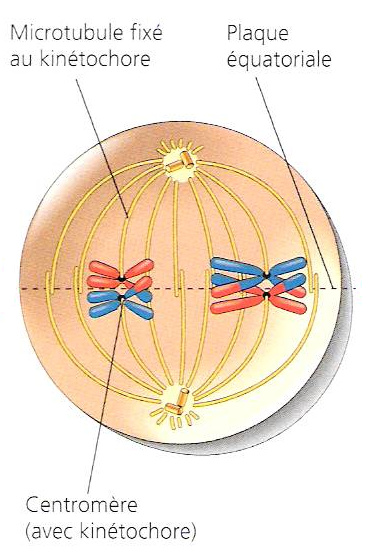 9
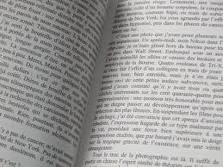 L’anaphase I méiose I
Pages 41-42
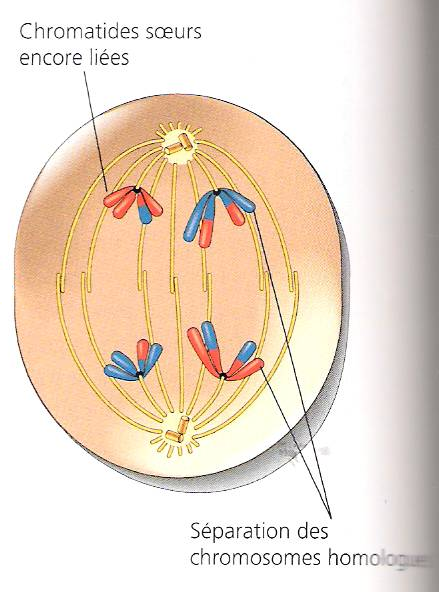 Séparation des chromosomes homologues
10
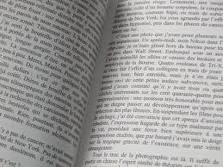 La télophase I et la cytocinèse I méiose I
Pages 42-43
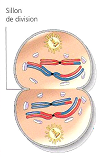 11
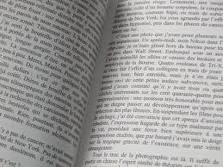 La prophase II méiose II
Pages 43-44
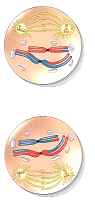 Duplication du centrosome.

Les centrosomes migrent vers les pôles → fuseau de division.

Microtubules s’accrochent aux kinétochores (kinétochoriens).

Mouvement des chromosomes.

Microtubules polaires.
12
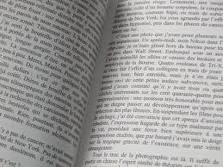 La métaphase II méiose II
Pages 43-44
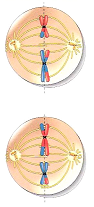 Les chromosomes (centromères) sont alignés sur la plaque équatoriale.

Pour chaque chromosome, un kinétochore fait face au pôle nord et l’ autre au pôle sud.
13
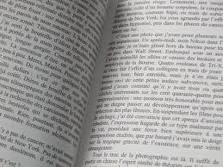 L’anaphase II méiose II
Pages 43-44
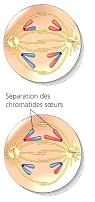 Dédoublement du centromère.

Séparation des chromatides sœurs.

Allongement des microtubules polaires.

23 chromosomes à 1 chromatide /pôle
14
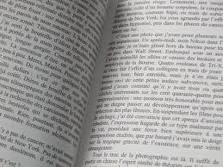 La télophase II et la cytocinèse II méiose II
Pages 43-44
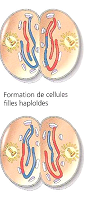 Microtubules polaires continuent à s’allonger.

Noyaux commencent à se former.

Chromosomes → chromatine.

Sillon de division 


Séparation de la membrane plasmique.


Séparation des organites.
15
Le crossing over
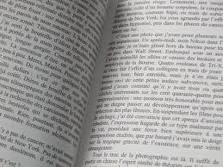 Page 45
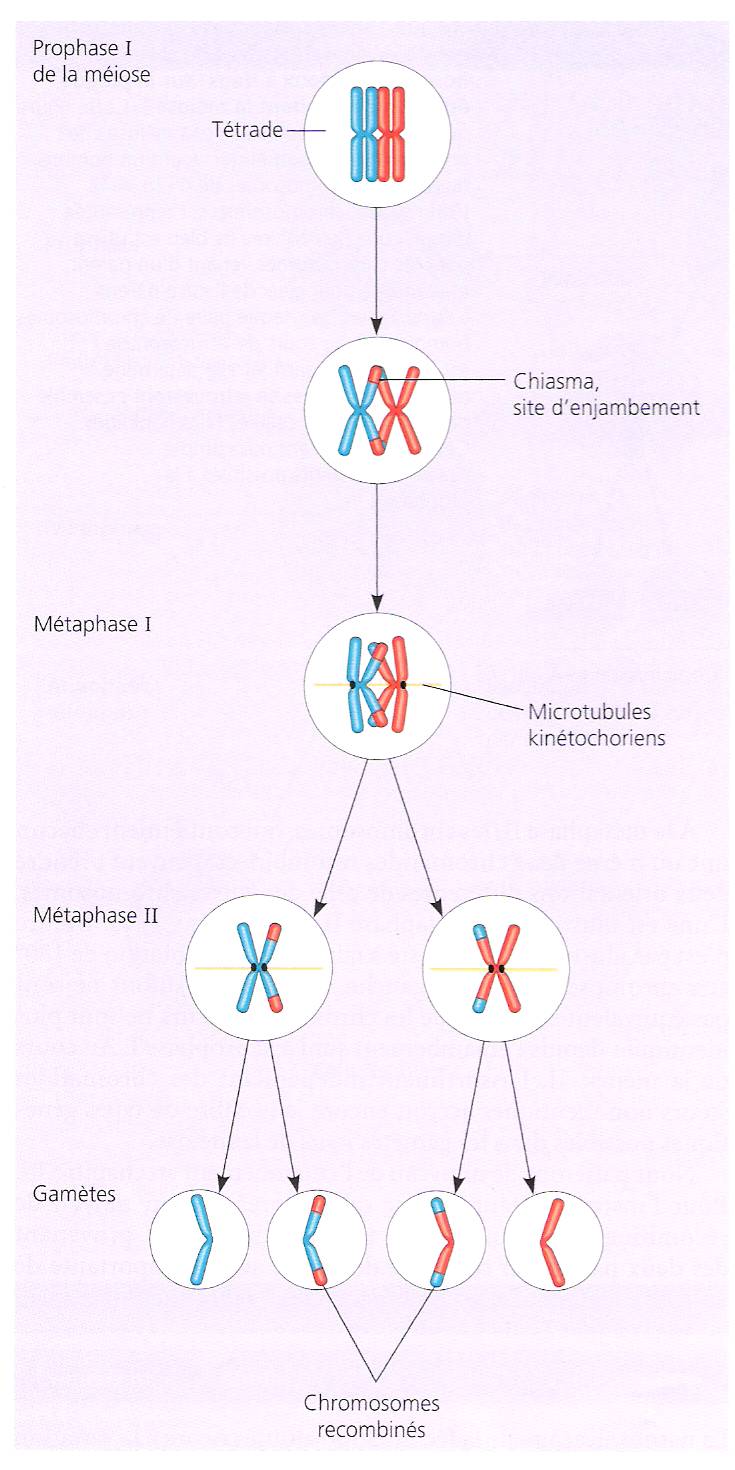 Echanges de morceaux d’ADN entre des chromatides homologues

            ↑ la diversité génétique
16
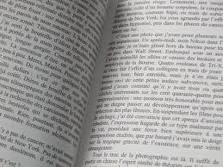 Répartition aléatoire des chromosomes
Page 46
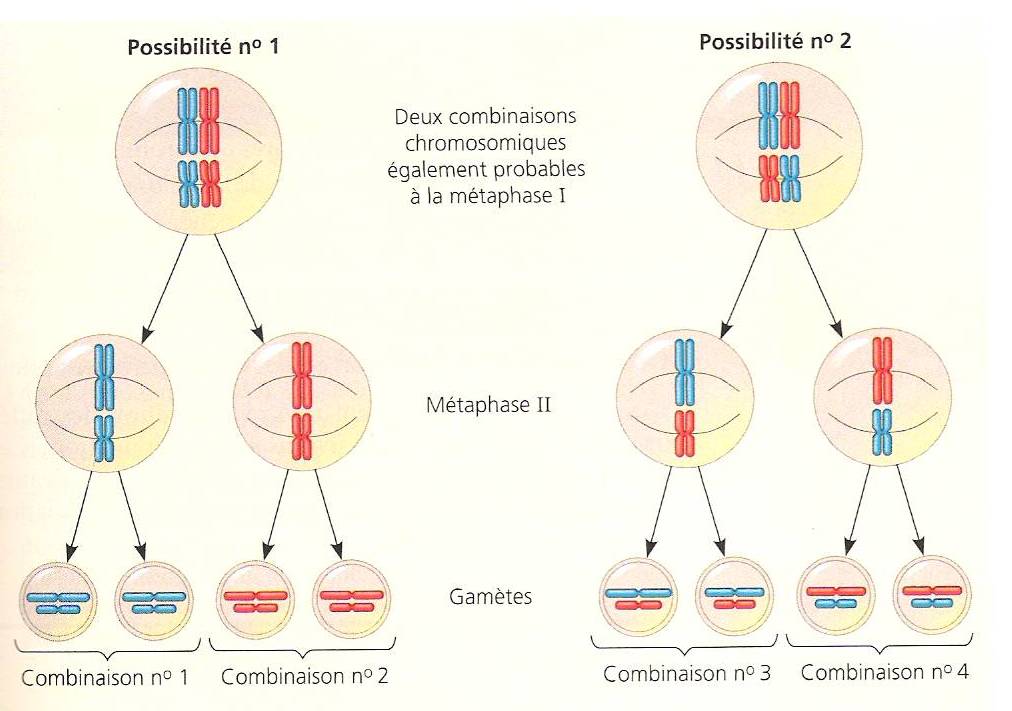 17